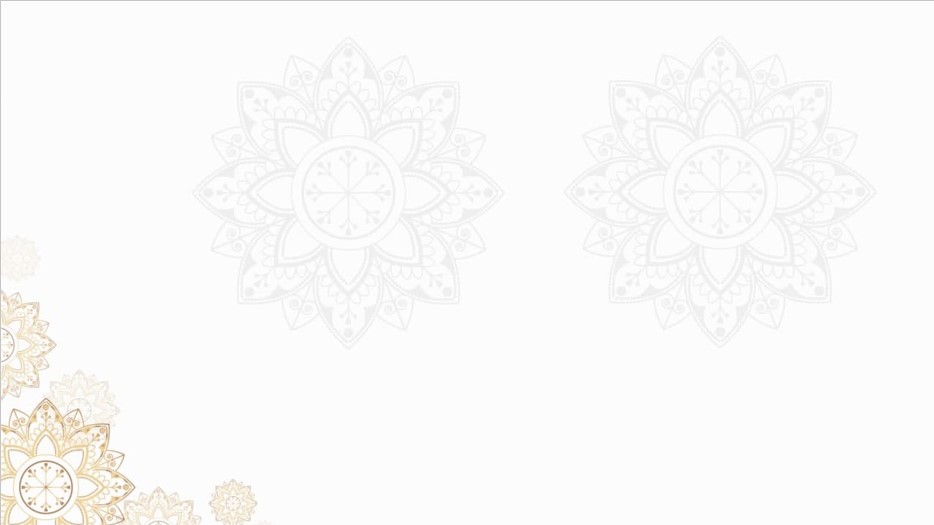 الوحدة الثالثة
الاستسقاء بالأنواء
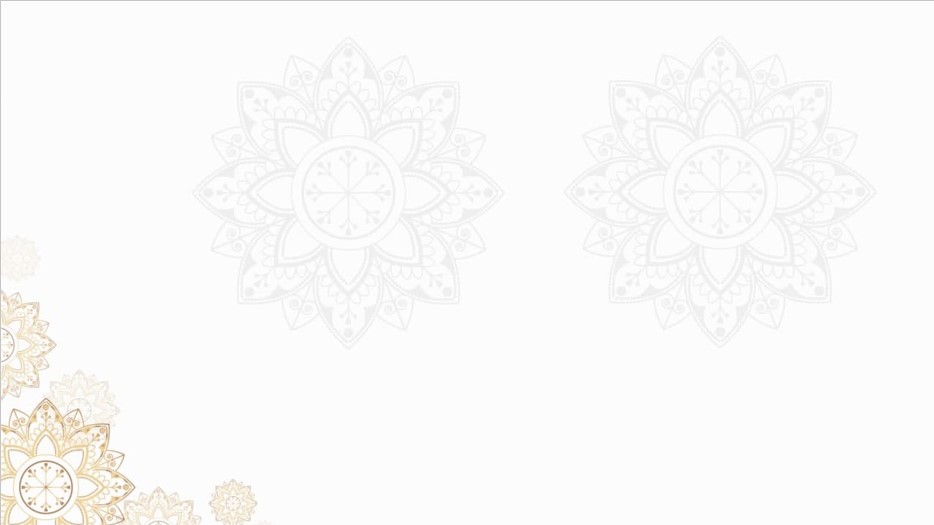 تمهيد
عندما يحصل الجفاف أو يقل المطر يلجأ المسلمون إلى الله بالدعاء والاستغاثة، ومن ذلك صلاة الاستسقاء، لإيمانهم أن الله وحده هو الذي ينزل الغيث، و أنه يجيب دعوة الداع إذا دعاه.
لكن هناك فئة من الناس ينسبون نزول المطر إلى نجوم وكواكب و أنواء، فما حكم اعتقادهم هذا؟
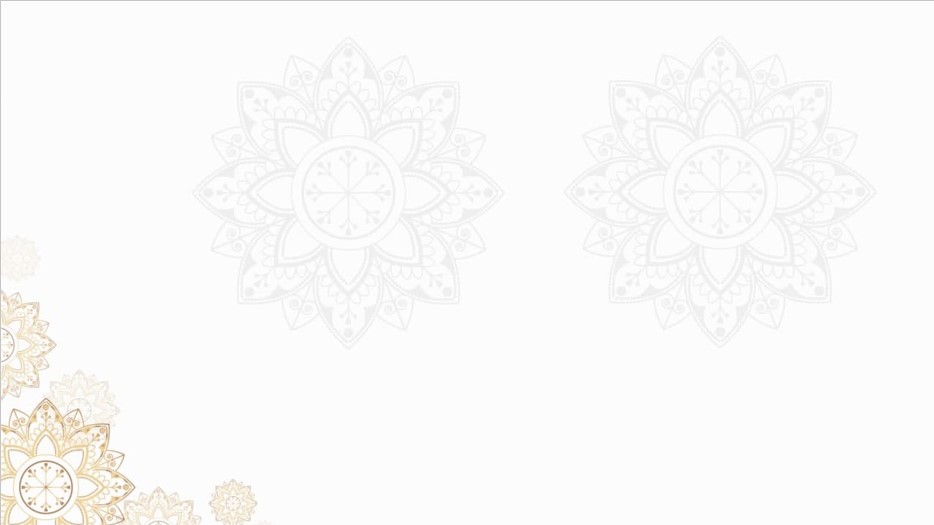 الاستسقاء بالأنواء، و أنواعه
الاستسقاء بالأنواء هو: نسبة السقيا ومجيء المطر إلى الأنواء، والأنواء هي منازل القمر، وهي ثمانٌ وعشرون منزلة، قال تعالى: (وَالْقَمَرَ قَدَّرْناهُ مَنازِلَ) .
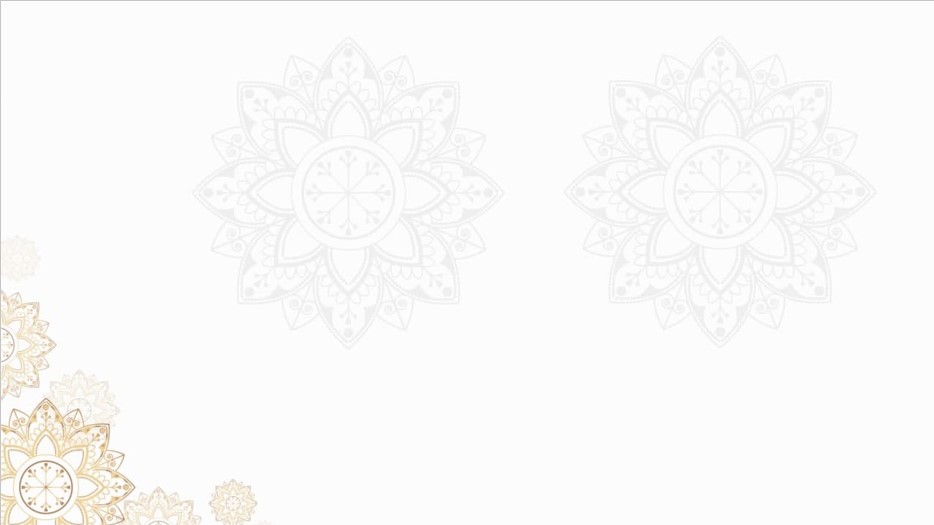 الاستسقاء بالأنواء، و أنواعه
والاستسقاء بالأنواء ينقسم إلى قسمين:
شرك أكبر: وهو أن ينسب المطر إلى الكواكب والنجوم على أنها هي التي تأتي بالمطر، أو أن يطلب من النجوم المطر والسقيا، فيقول: يا نوء كذا اسقنا أو أمطرنا، قال تعالى: (وَلَا تَدْعُ مِن دُونِ ٱللَّهِ مَا لَا يَنفَعُكَ وَلَا يَضُرُّكَ ۖ فَإِن فَعَلْتَ فَإِنَّكَ إِذًا مِّنَ ٱلظَّٰلِمِينَ) 
شرك أصغر: وهو أن يجعل هذه النجوم سببًا، مع اعتقاده أن الله هو المنزل للمطر؛ فهذا شرك أصغر، وهو الذي حذر منه النبي ﷺ .
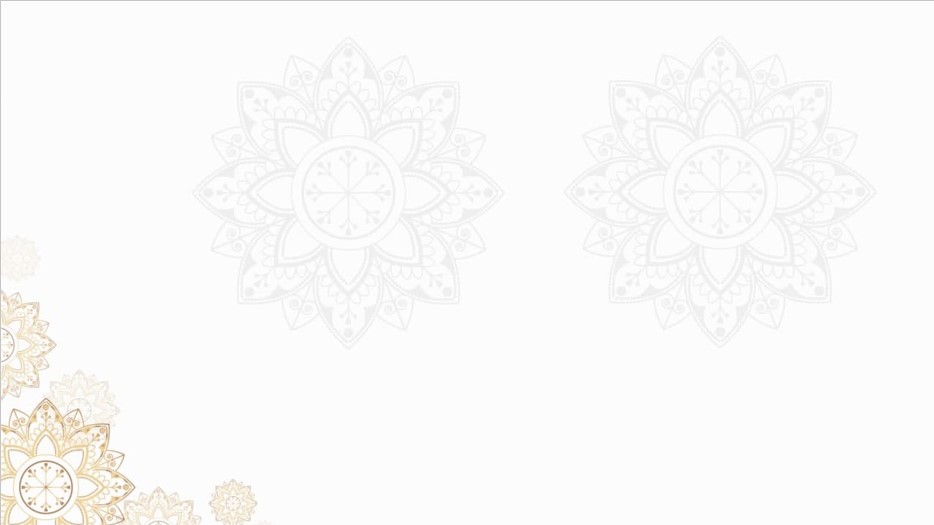 عن أبي مالك الأشعري(رضي الله عنه) أن رسول الله ﷺ قال: (أربعٌ في أمَّتي من أمرِ الجاهليةِ ، لا يتركوهنَّ : الفخرُ في الأحسابِ ، و الطعنُ في الأنسابِ ، و الاستسقاءُ بالنجومِ ، و النياحةُ).
 وعن زيد بن خالد (رضي الله عنه) قال : صلَّى لنا رسولُ اللهِ ﷺ صلاةَ الصُّبحِ بالحُديبيَةِ في إِثْرِ سماءٍ كانت مِن اللَّيلِ فلمَّا انصرَف أقبَل على النَّاسِ فقال : ( هل تَدرونَ ماذا قال ربُّكم ) ؟ قالوا : اللهُ ورسولُه أعلمُ قال : ( قال : أصبَح مِن عبادي مؤمنٌ بي وكافرٌ فأمَّا مَن قال : مُطِرْنا بفضلِ اللهِ ورحمتِه فذلك مؤمنٌ بي كافرٌ بالكواكبِ فأمَّا مَن قال : مُطِرْنا بنَوْءِ كذا وكذا فذلك كافرٌ بي مؤمنٌ بالكواكبِ )
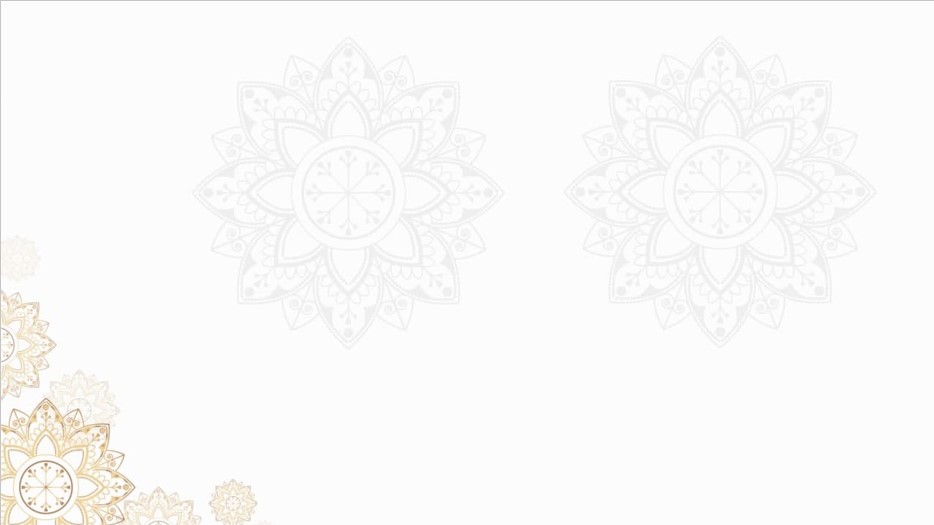 وعن ابن عباس (رضي الله عنهما)  بمعناه وفيه: قال بَعُضهُمْ: لقد َصدَقَ نَوْءُ كَذَا وَكَذَا، فأنزل الله هذه الآيات: 
(فَلَا أُقْسِمُ بِمَوَاقِعِ النُّجُومِ (75) وَإِنَّهُ لَقَسَمٌ لَوْ تَعْلَمُونَ عَظِيمٌ (76) إِنَّهُ لَقُرْآنٌ كَرِيمٌ (77) فِي كِتَابٍ مَكْنُونٍ (78) لَا يَمَسُّهُ إِلَّا الْمُطَهَّرُونَ (79) تَنْزِيلٌ مِنْ رَبِّ الْعَالَمِينَ (80) أَفَبِهَذَا الْحَدِيثِ أَنْتُمْ مُدْهِنُونَ (81) وَتَجْعَلُونَ رِزْقَكُمْ أَنَّكُمْ تُكَذِّبُونَ )
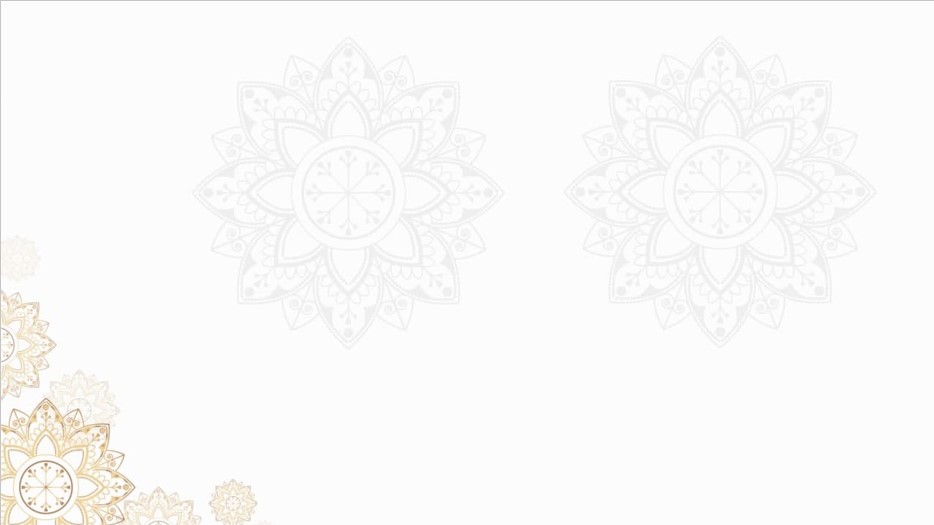 نشاط
أقارن بين القسم الأول والقسم الثاني من أقسام الاستسقاء بالأنواء:
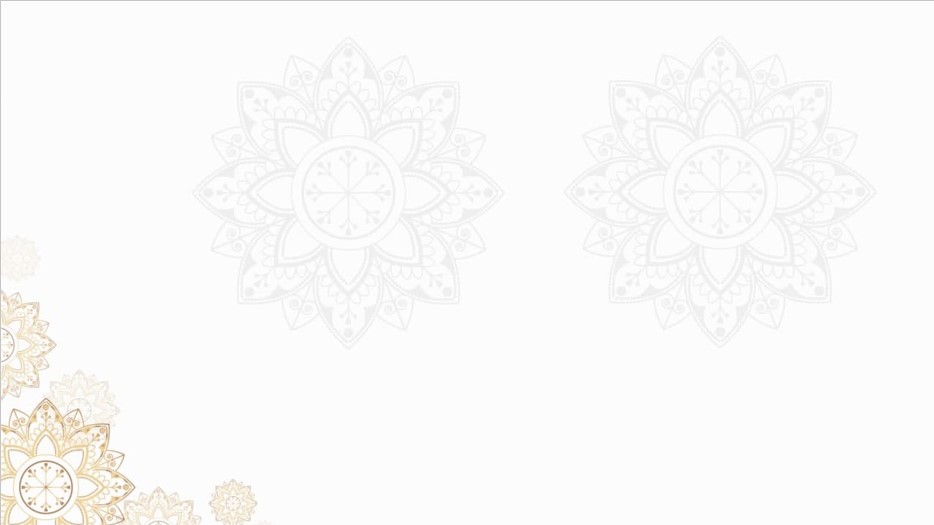 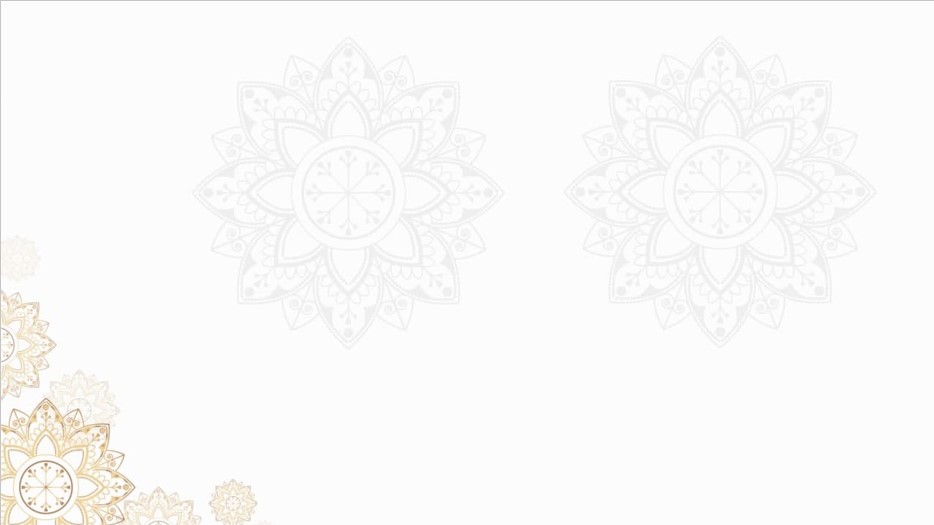 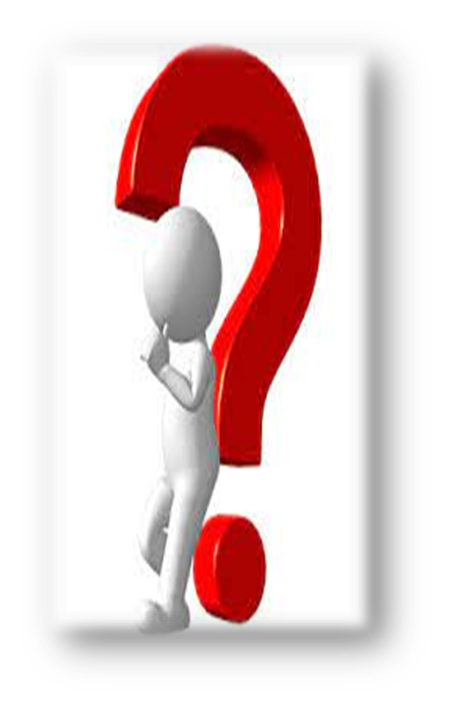 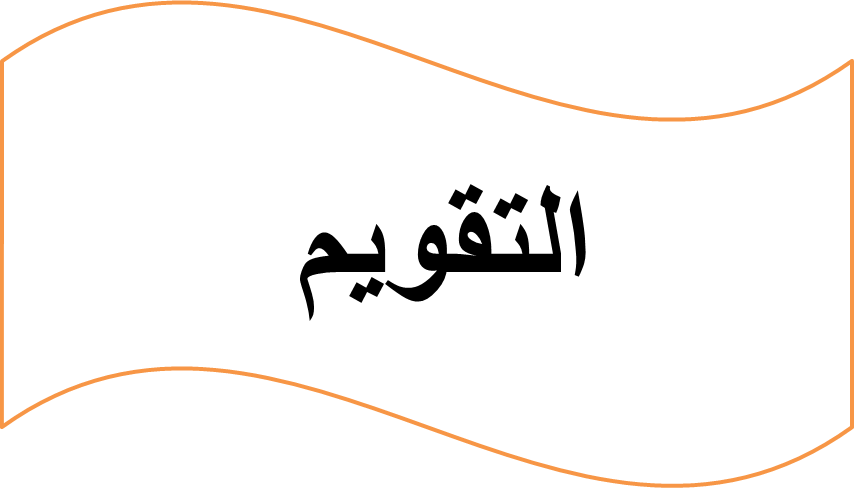 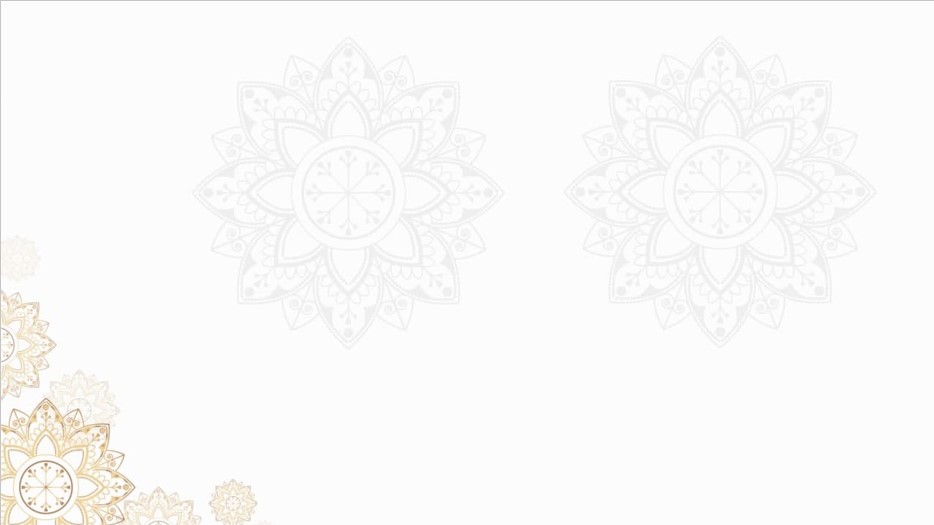 ما أقسام الاستسقاء بالأنواء (النجوم ).
أن ينسب المطر إلى الكواكب والنجوم على أنها هي التي تأتي بالمطر هو شرك أكبر
أن يجعل هذه النجوم سببًا، مع اعتقاده أن الله هو المنزل للمطر هو شرك أصغر
ما الفرق بين الاستسقاء بالأنواء، وتعلم أوقات الزرع والبذر.
الاستسقاء بالأنواء هو كفر بالله ايمان بغير الله 
و تعلم أوقات الزرع و البذر أمر مباح فاعله مؤمن بالله عز و جل
كيف كانت حال المشركين في الاستسقاء بالأنواء.
كانوا ينسبون نزول المطر إلى الأنواء . أي: الى منازل النجوم و القمر.